2009年12月7日，湖南省湘潭境内湘乡市私立育才中学发生了一起校园踩踏事件，8人死亡，26人受伤。看似平安快乐的校园也存在着这样惨痛的安全隐患。
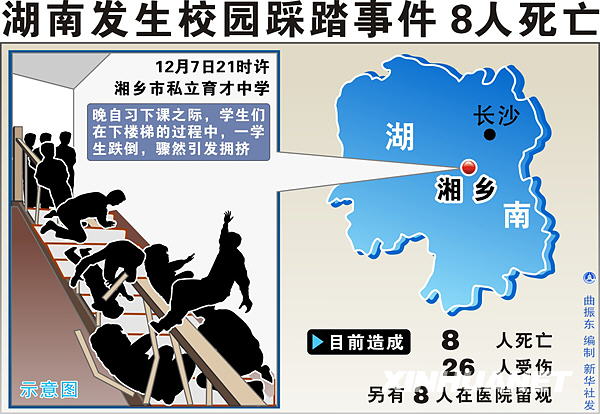 校园安全大家谈
回忆:
    在过去的学校学习与生活中,你自己有没有过受到伤害,或者看到同学受到伤害的经历,分别在什么地方?有几次?什么原因?
注意事项：
1、调查时一定要遵守纪律,注意各项安全；
2、服从组长安排；
3、不能影响其他班级上课；
4、十分钟后按时回到班级。
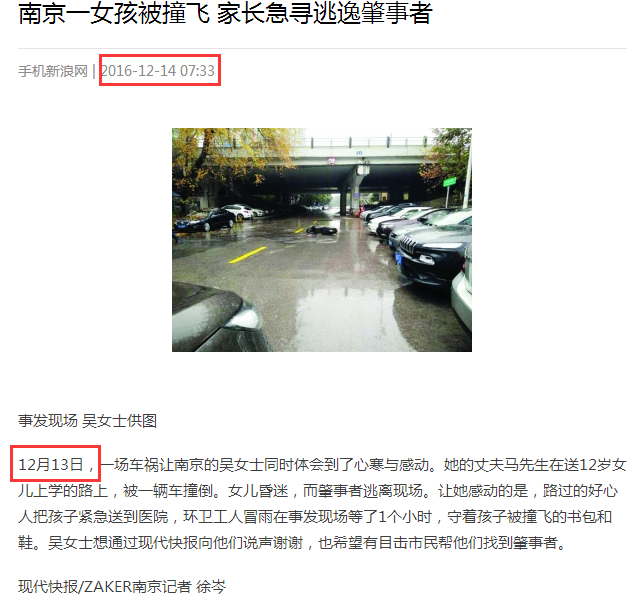